8 November 2023
Hazard Assessment of Energy Storage Systems with a Focus on Hydrogen and Hydrogen Derivatives
John Evans

Hazards 33, Birmingham, UK
Climate Action
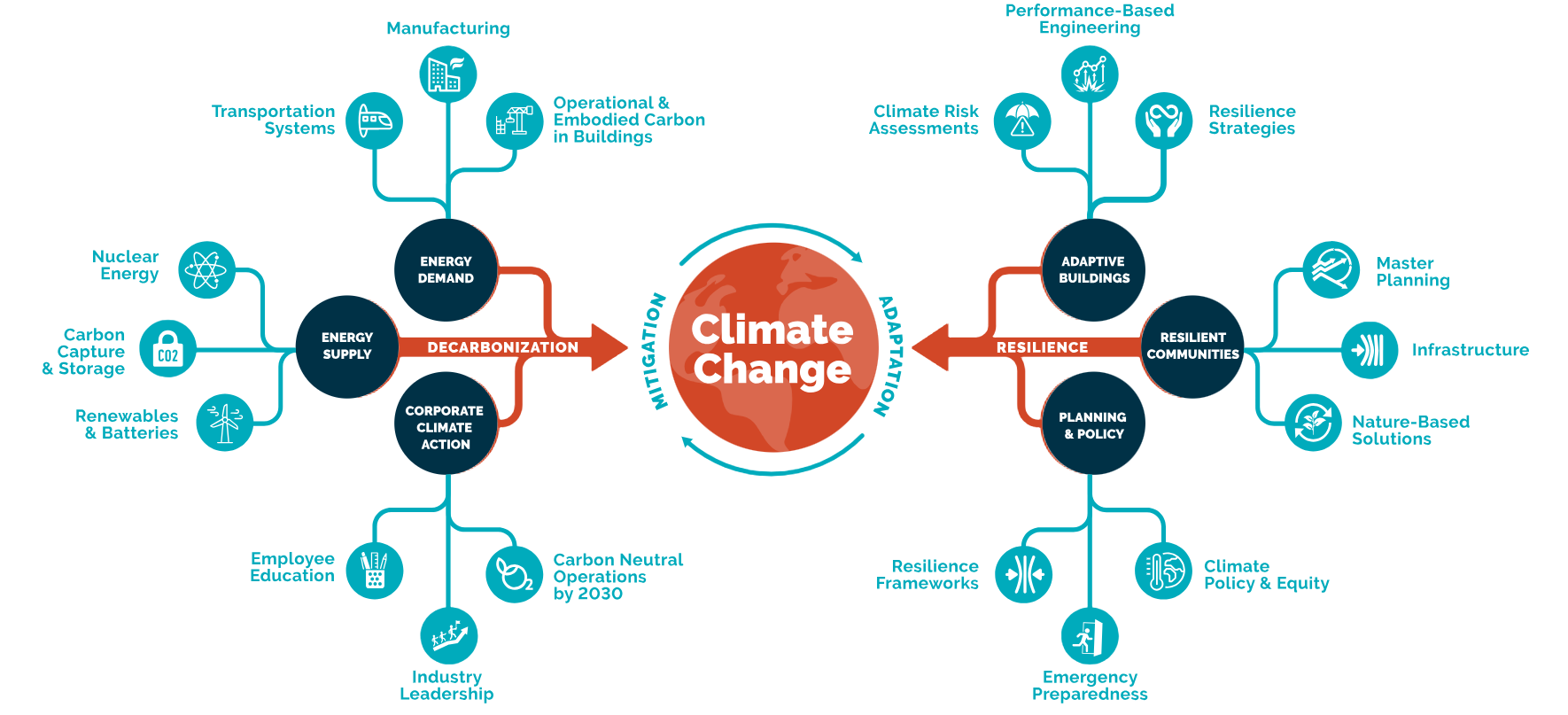 2
[Speaker Notes: Thornton Tomasetti are heavily involved in the Net Zero Agenda and have developed this schematic which shows the different strands of the business that support the climate change agenda.
The diagram looks similar to a bow-tie diagram with the left had side focussing on the issues and control mechanisms, so energy demand and supply and the drive to decarbonisation.  On the right had side is resiliance or the response to the changing climate.]
Climate Action
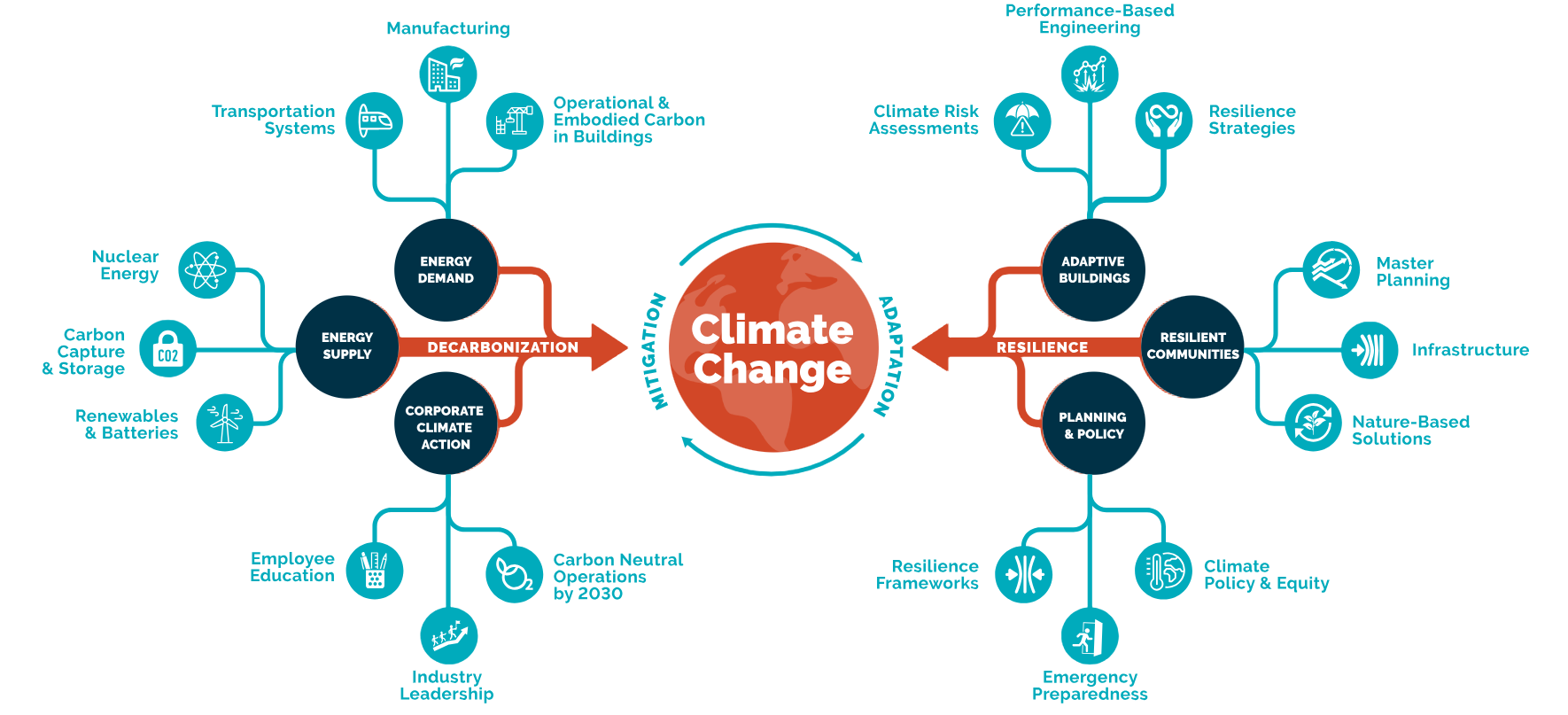 3
introduction
Decarbonisation  = “to stop or reduce carbon gases, especially carbon dioxide, being released into the atmosphere as the result of a process, for example the burning of fossil fuels”

Renewable Energy
Wind
Solar
Hydro
Intermittent
\ Energy Storage Required
4
[Speaker Notes: Definition from Cambridge Dictionary 2023

Moving away from fossil fuels requires renewable energy which can be intermittent  - therefore need an energy storage system]
Energy storage
Superconducting magnets
Supercapacitors
Electrical storage systems
Mechanical storage systems
Electrochemical storage systems
Thermal storage systems
Low carbon fuels
Pumped hydroelectric
Compressed air
Buoyancy energy
Gravitational energy
Flywheels
Battery storage
Flow battery storage
Sand batteries
Molten salt batteries
Pumped thermal storage
Liquid air storage
Hydrogen
Hydrogen derivatives
5
[Speaker Notes: We have not included nuclear power as it generates energy rather than just stores it, and it is highly regulated]
Energy Storage
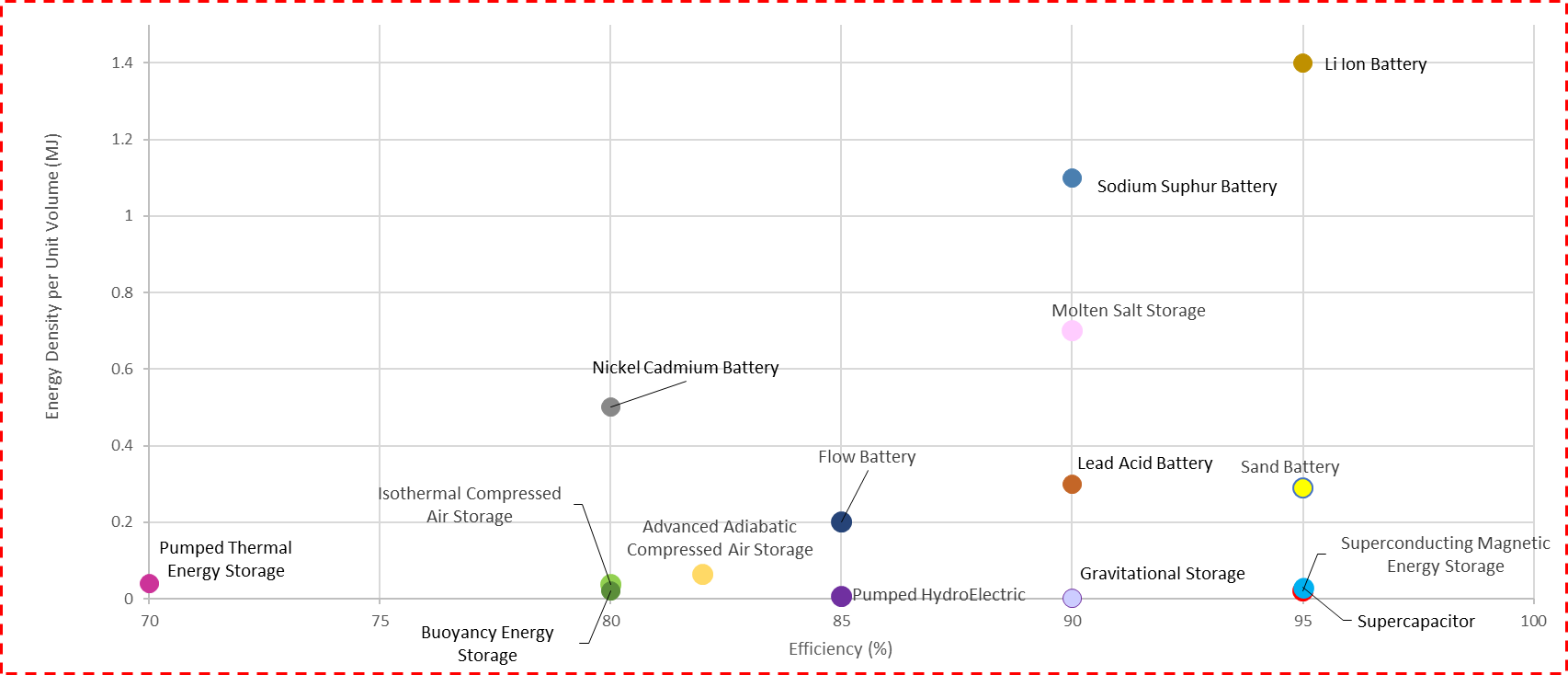 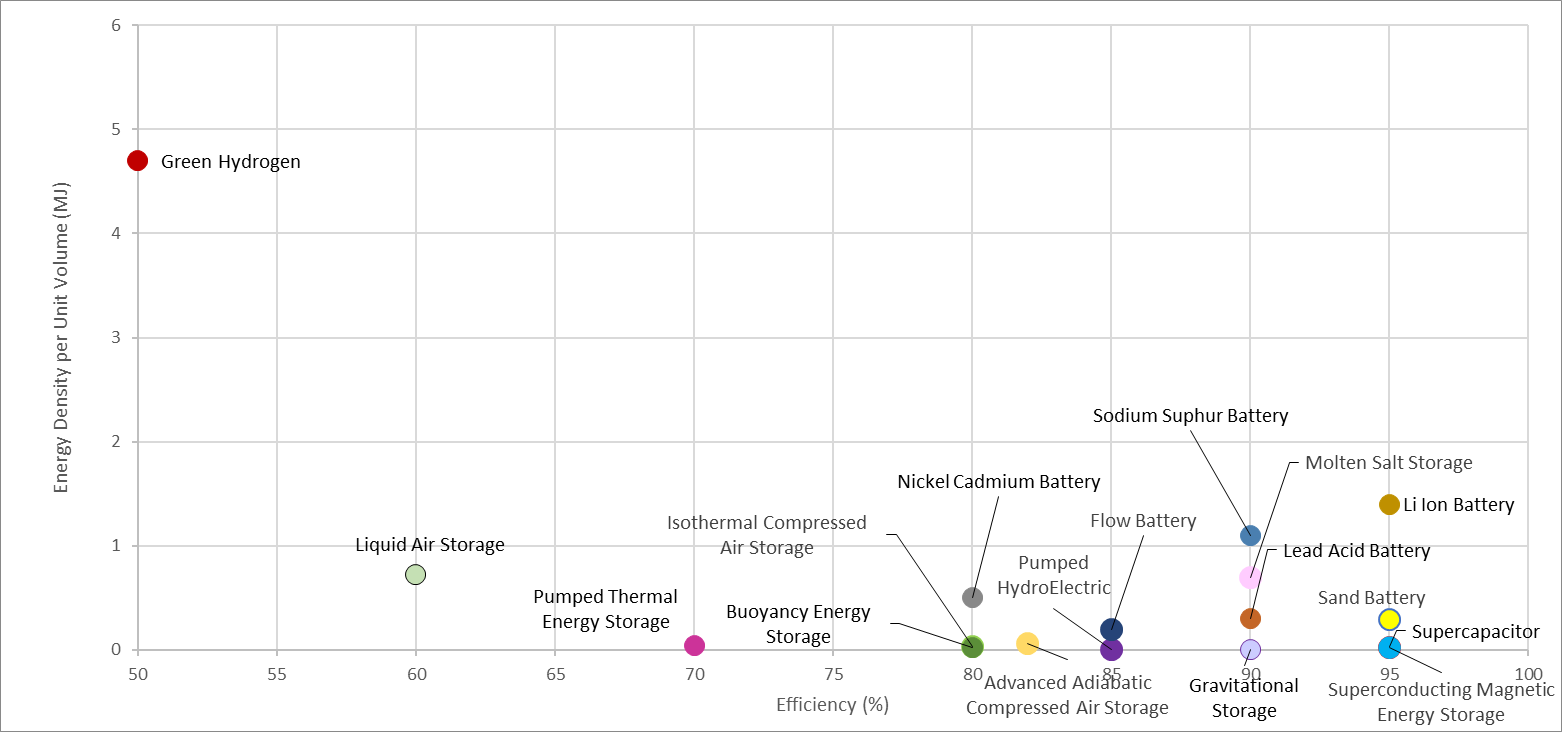 6
[Speaker Notes: Efficiency of conversion vs energy per unit density]
Energy Storage
Major Accident Hazard = “a potential source of danger which, in the event of an incident could cause severe harm to a large number of people”
7
[Speaker Notes: From HSE Guidance document: Large-scale temporary outdoor events near to major accident hazards

Oil & Gas industry use five for more persons]
Energy Storage
Major Accident Hazard = “a potential source of danger which, in the event of an incident could cause severe harm to a large number of people”
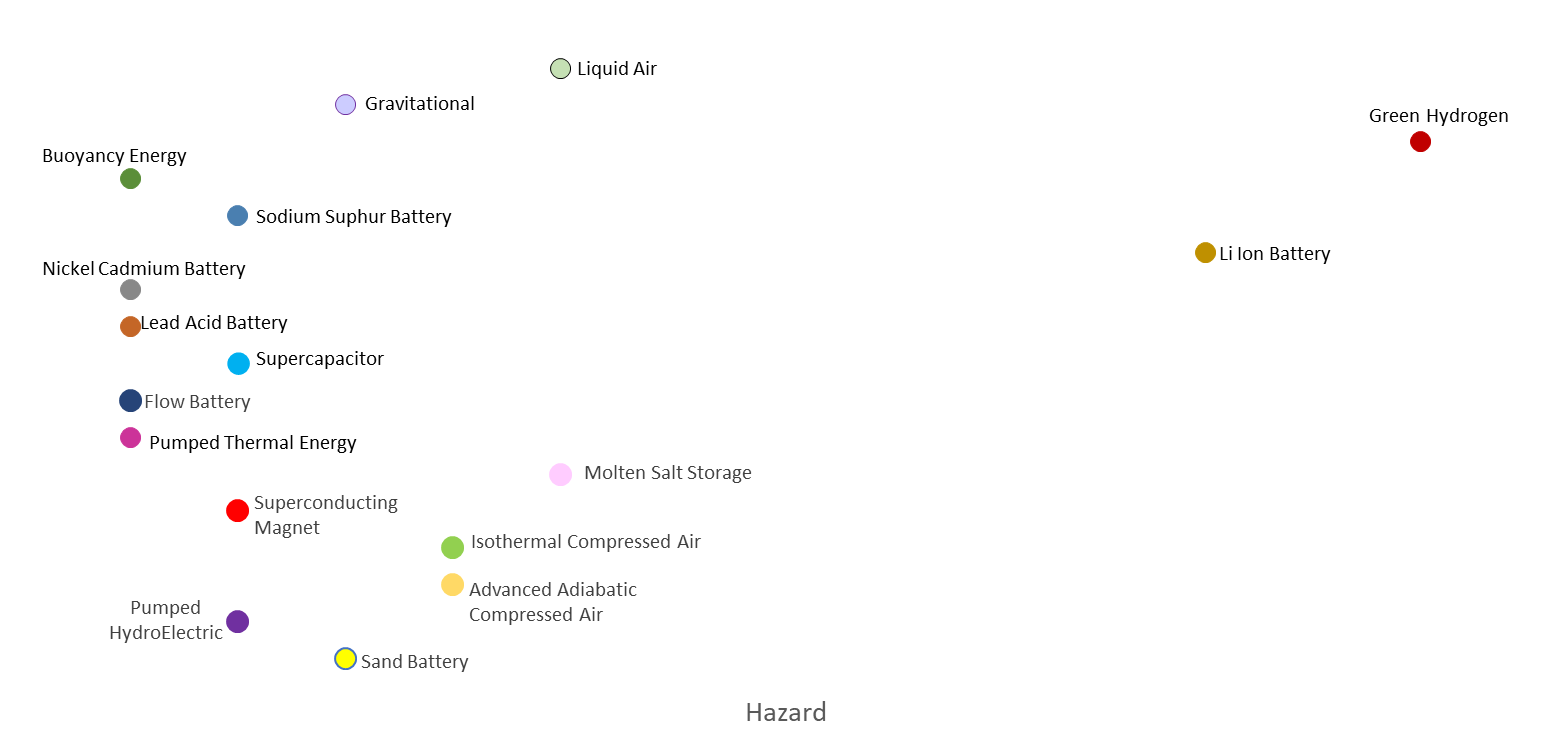 8
Energy Storage
Major Accident Hazard = “a potential source of danger which, in the event of an incident could cause severe harm to a large number of people”
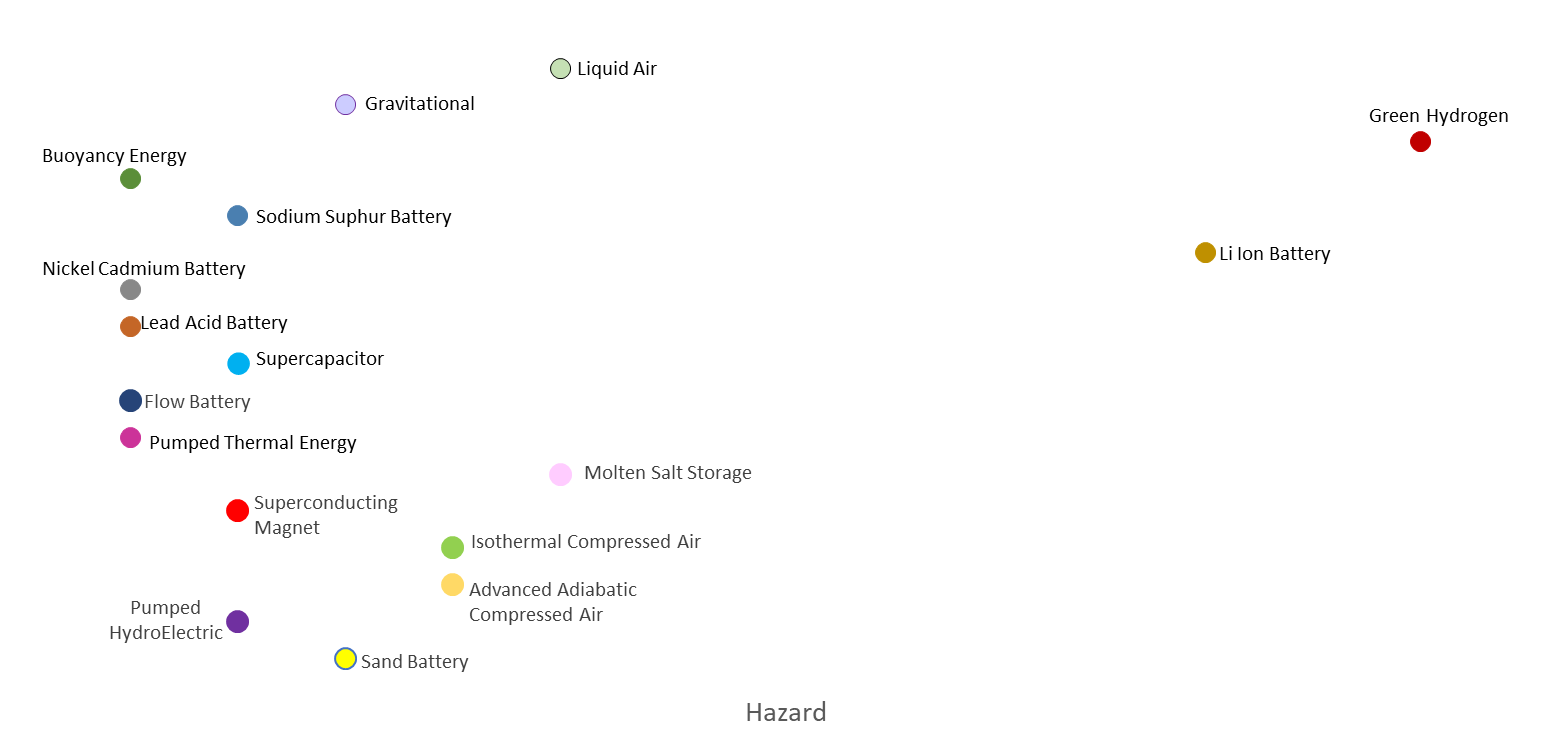 9
[Speaker Notes: The only energy storage system considered that can be used to transport energy from place to place is hydrogen.]
Hydrogen
10
Hydrogen
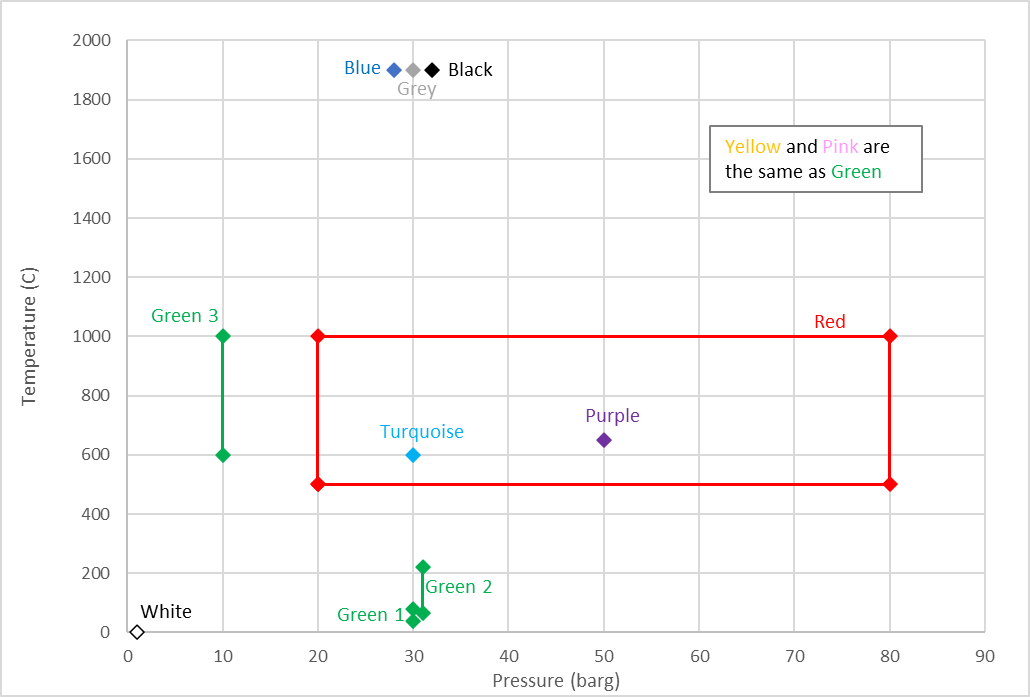 11
[Speaker Notes: Green – electrolysis of water
Yellow – solar power to electrolyse water
Pink – nuclear energy to electrolyse water
Red - nuclear power via high temperature catalytic splitting of water]
Hydrogen Production
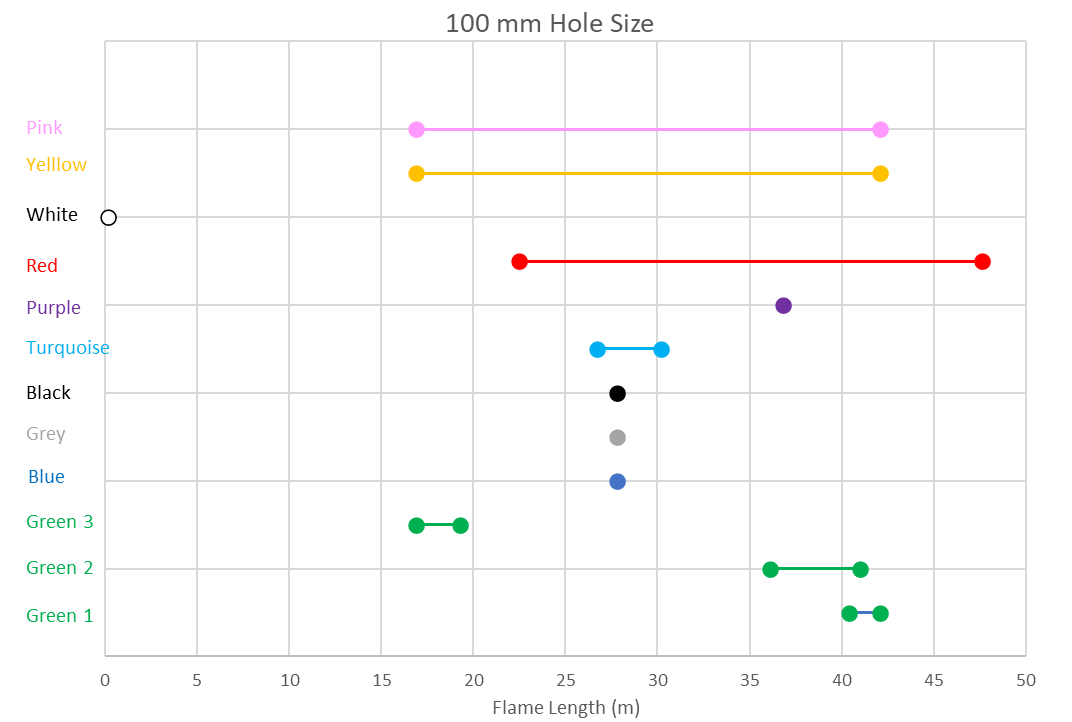 12
[Speaker Notes: Modelled for 100mm steady state release
Durations likely to be small as small inventories]
Hydrogen Production
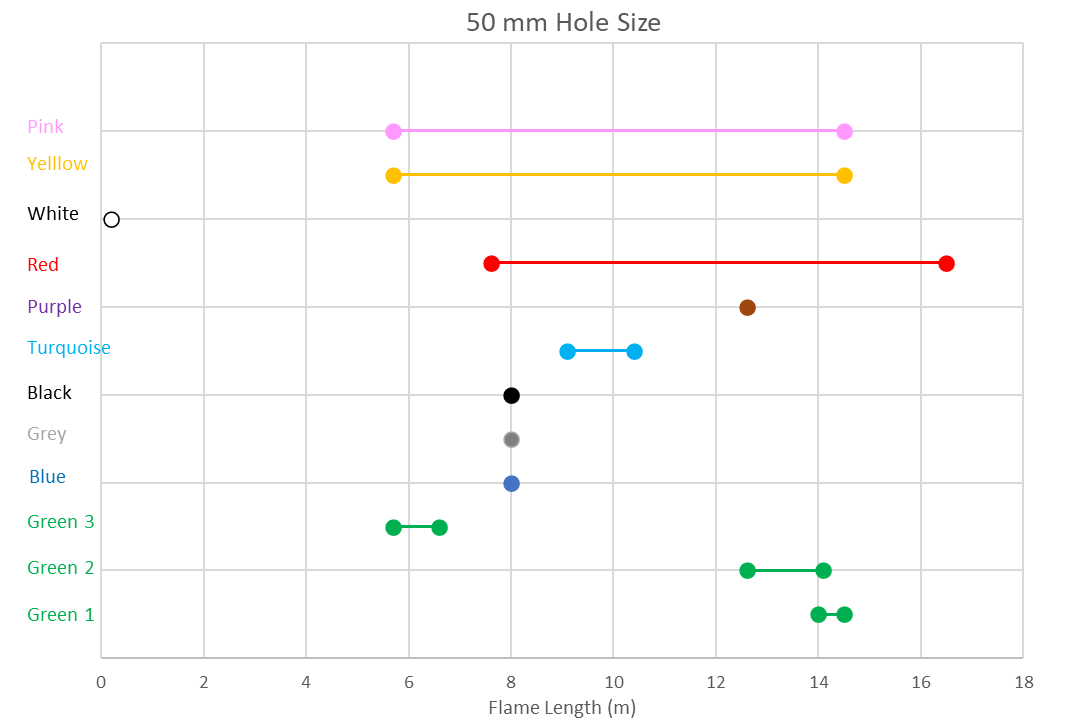 13
Hydrogen Storage and Transport Options
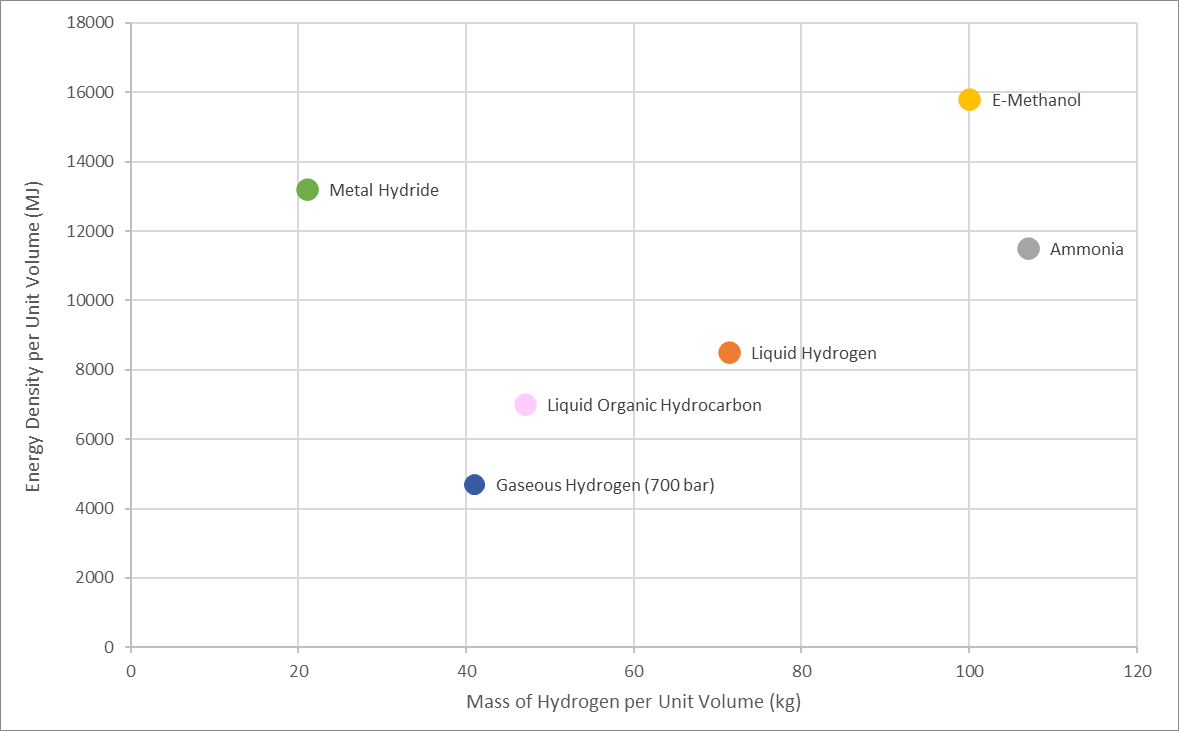 14
Hydrogen Transport Options
15
Hydrogen Derivative Production
Ammonia via the Haber-Bosch process: hydrogen at 500 C and 200 barg
Methanol via synthesis with CO2: hydrogen at 250 C and 100 barg
LOHC via hydrogenation: hydrogen at 200 C and 50 barg
16
[Speaker Notes: Ammonia made by synthesis – N2 and energy, cracking to convert to H2 needs ‘cleaning’
Methonal made by synthesis – CO2, energy and catalyst, methanol reformer to convert needs steam
LOHC – hydrogenation plant, dehydrogenation needs catalyst and system to ‘clean’ H2]
Hydrogen production and storage
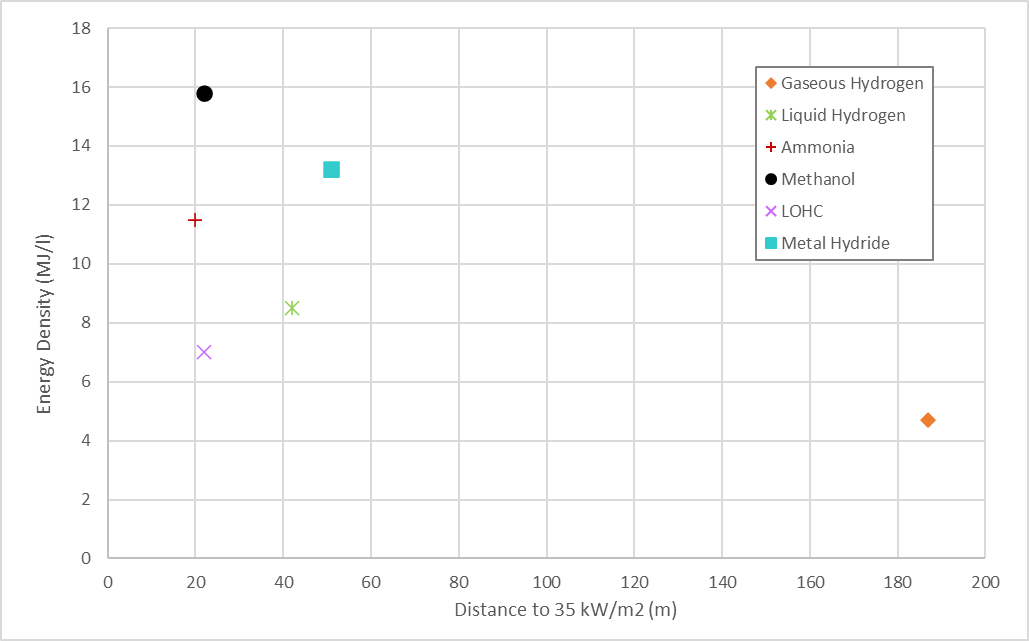 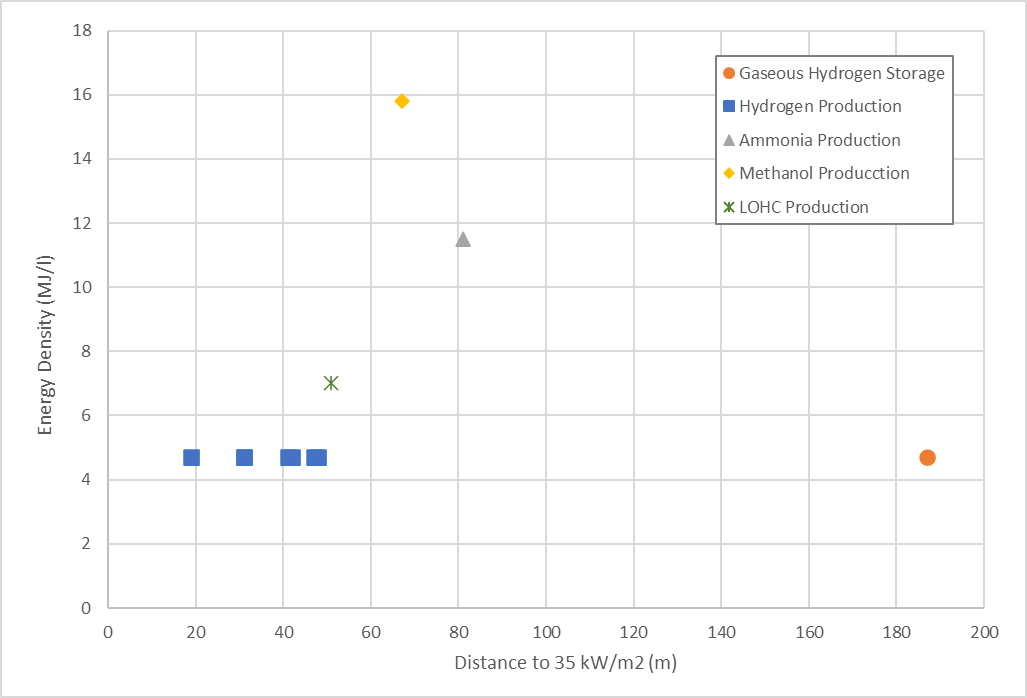 17
Hydrogen Production and Storage
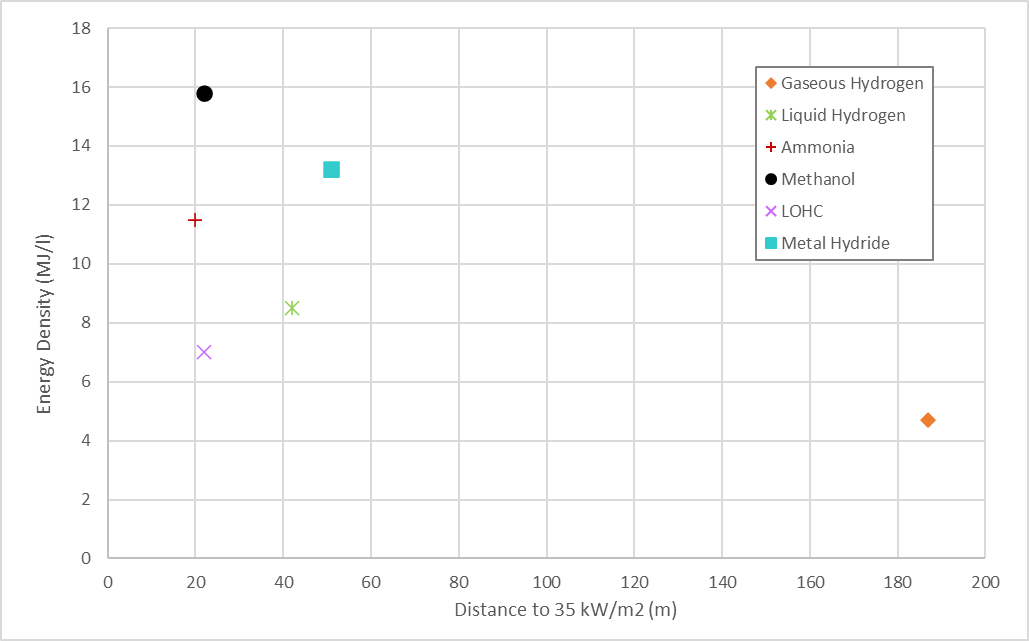 18
Site Selection
Energy Requirements
Infrastructure
Energy Requirements
Infrastructure
Requirement for Energy Generation
Accessibility
Infrastructure
Infrastructure
Feedstock
Mass Stored
Hazard Assessment
19
Summary
20
[Speaker Notes: Holistic view required when considering what to use excess energy to produce including storage requirement, transport requirement and point of use.]
Thank you
ThorntonTomasetti.com